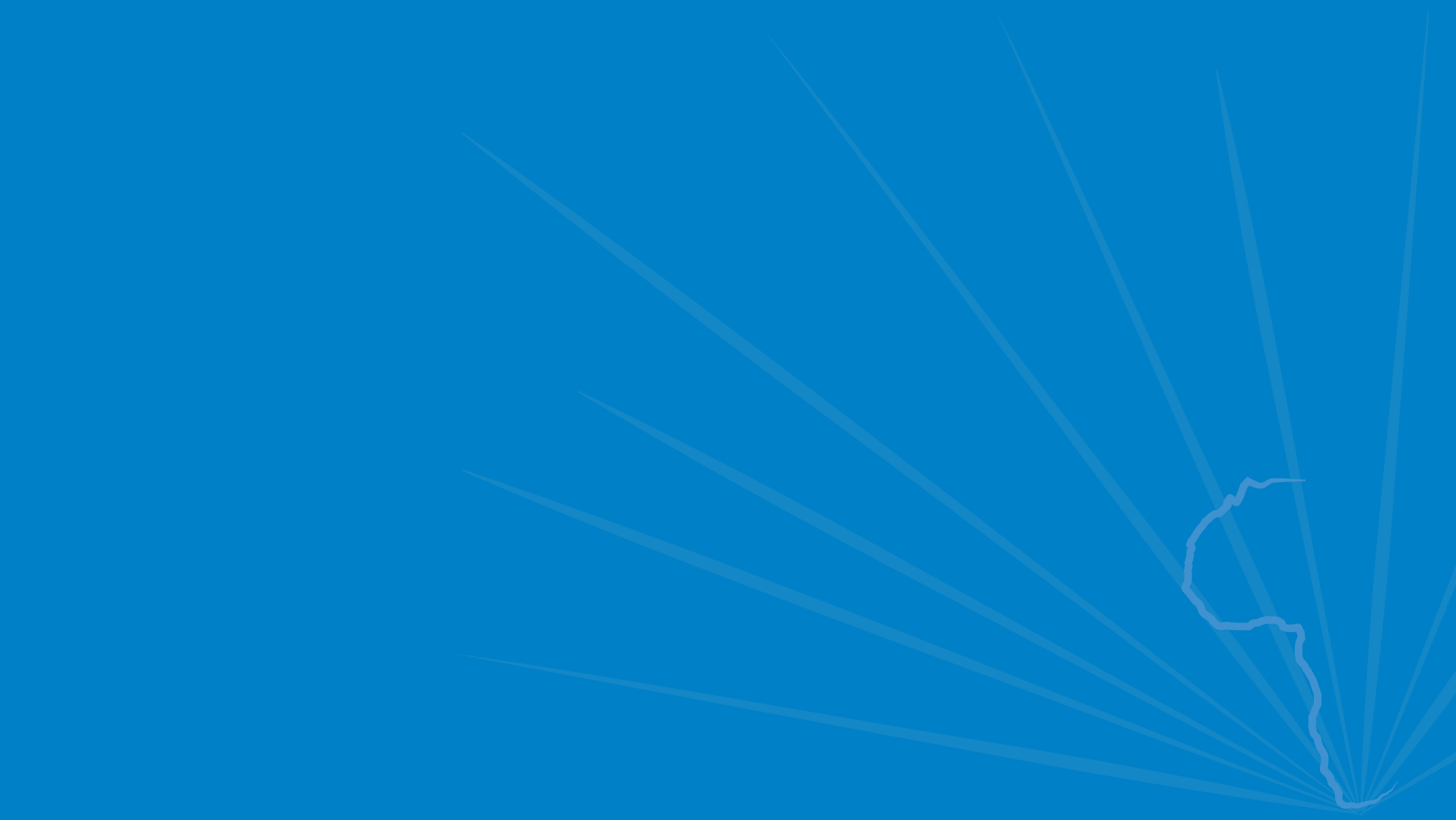 mRNA-based vaccines initiatives in LMICs
15th August 2023
Africa
Institute Pasteur Tunis Tunisia
BioGeneric Pharma
 Egypt
Institute Pasteur Dakar (BioNTech)
Institute Pasteur Dakar 
Senegal
Rwanda Biomedical Centre
Rwanda
BiovaccinesNigeria
DEKS Vaccines Ltd.
Ghana
TBD
Biovax
Kenya
Biovac
South African Hub 
(Afrigen, Biovac and SAMRC)
South Africa
mRNA programme partner
End-to-End
Fill & Finish
2
Latin America
Senai Cimatec
Brazil
Bio-Manguinhos
Brazil
Eurofarma laboratories
Brazil
Sinergium Biotech 
Argentina
mRNA programme partner
End-to-End
Fill & Finish
3
South-East Asia and Western Pacific
National Institute of Health
Pakistan
Vinbiocare
Vietnam
Polyvac
Vietnam
Incepta
Bangladesh
Globe Biotech
Bangladesh
BioNet
Thailand
Biofarma
Indonesia
mRNA programme partner
End-to-End
4
India
Gennova
VAV + BioNTech
Biological E
VAV + BioNTech
Drug substance
mRNA programme partner
End-to-End
5
China
AIM vaccine
Sinopharm
CanSino
Walvax
Wuhan Recogen
Stermina
Everest medicine
Shanghai Fosun
China Resources Pharmaceuticals
CSPC Zhong Qi
CanSino
End-to-End
6